3
2
To be able to segment words into the correct syllables and phonemes
To spell words with the final consonant digraphs ‘sh’, ‘ch’, and ‘th’
This week’s words: wish, brush, smash, torch, lunch, branch, rich, tenth, mouth, both
Starter
Can you write the words to match the pictures?
Can you add the sound buttons?
2.1
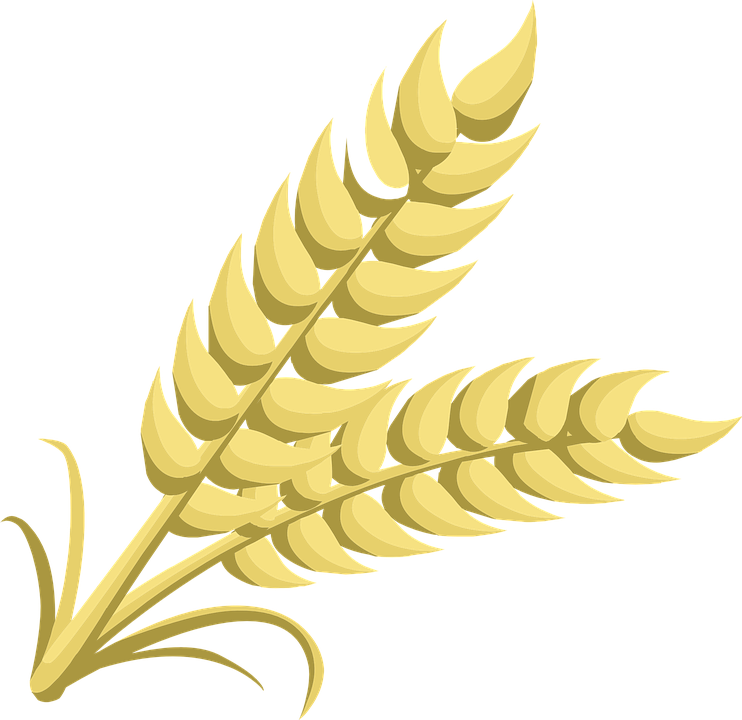 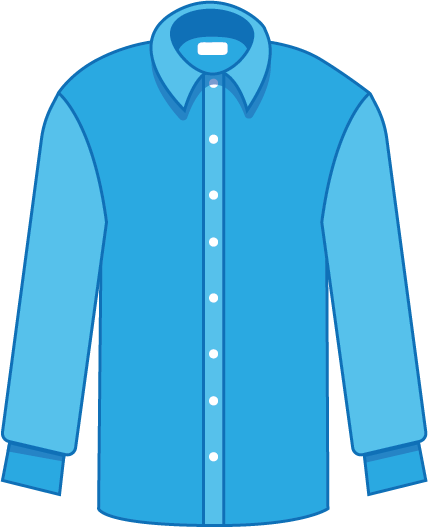 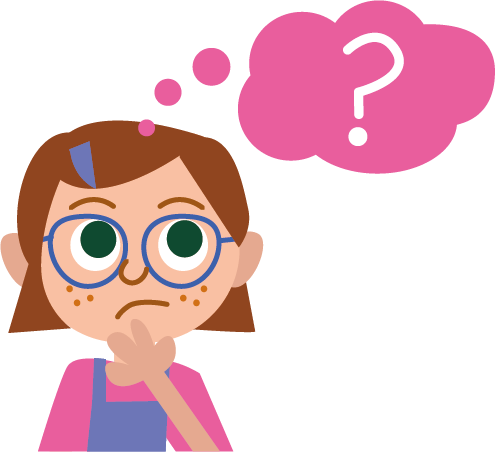 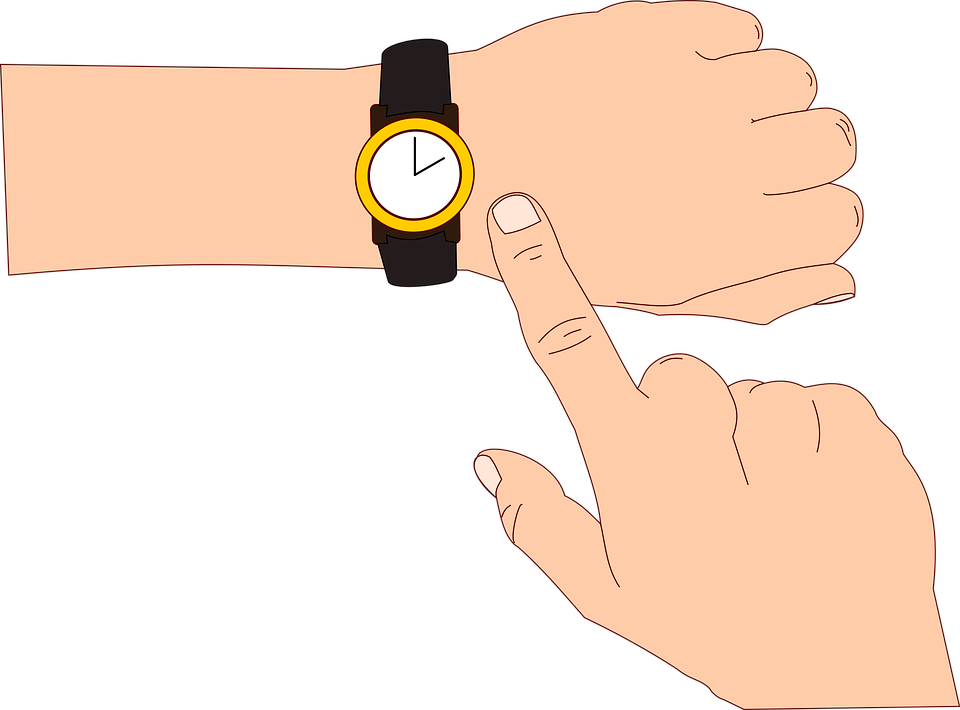 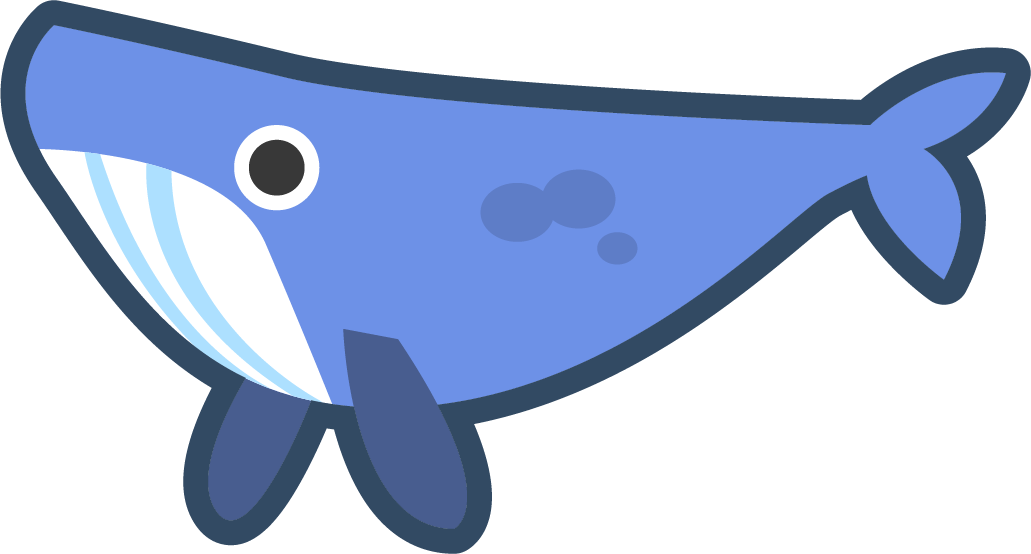 Starter
Can you write the words to match the pictures?
Can you add the sound buttons?
2.2
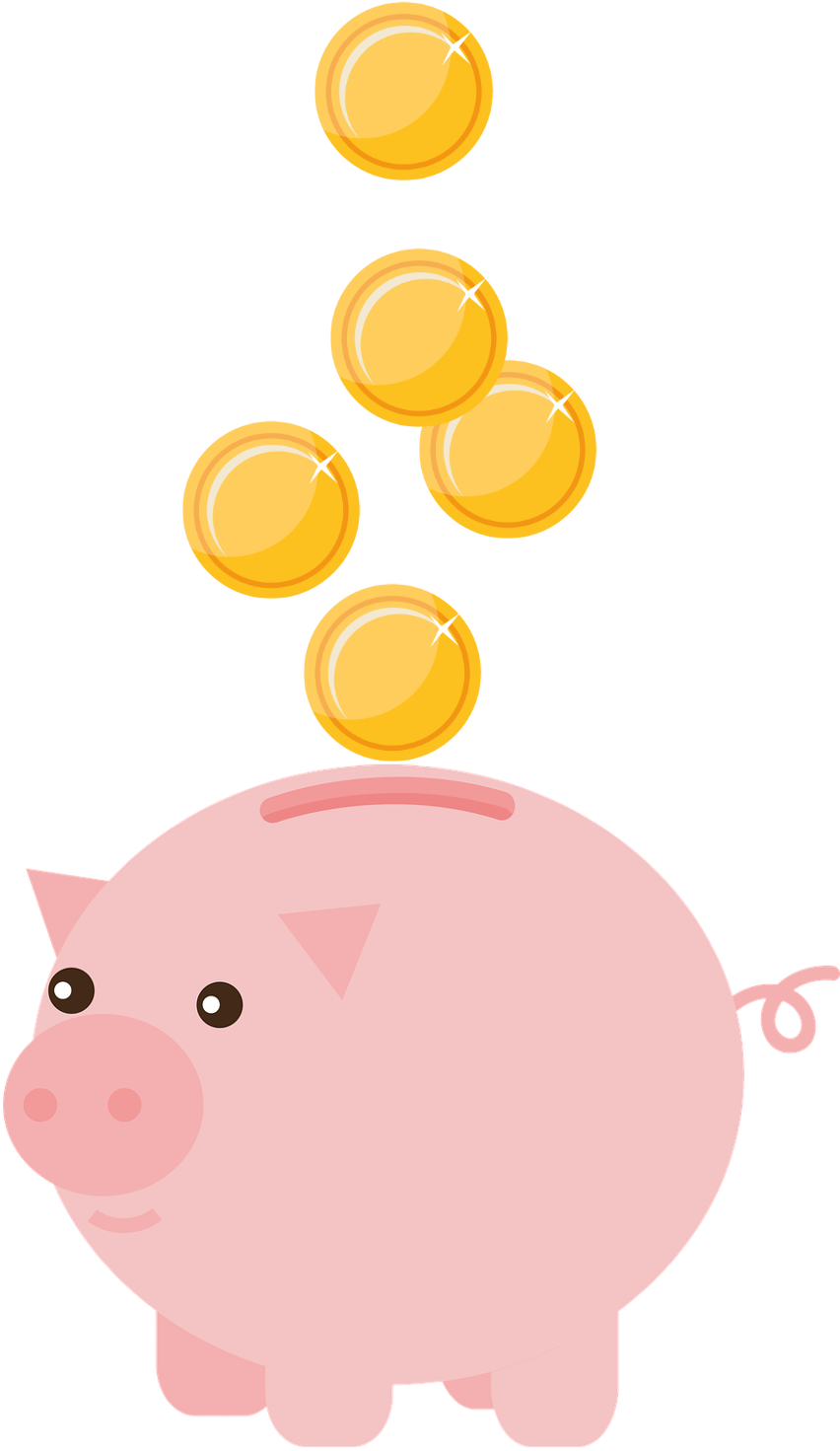 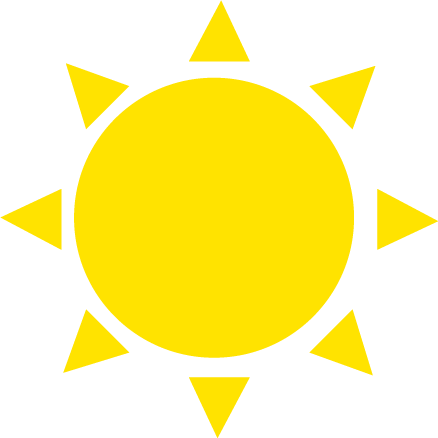 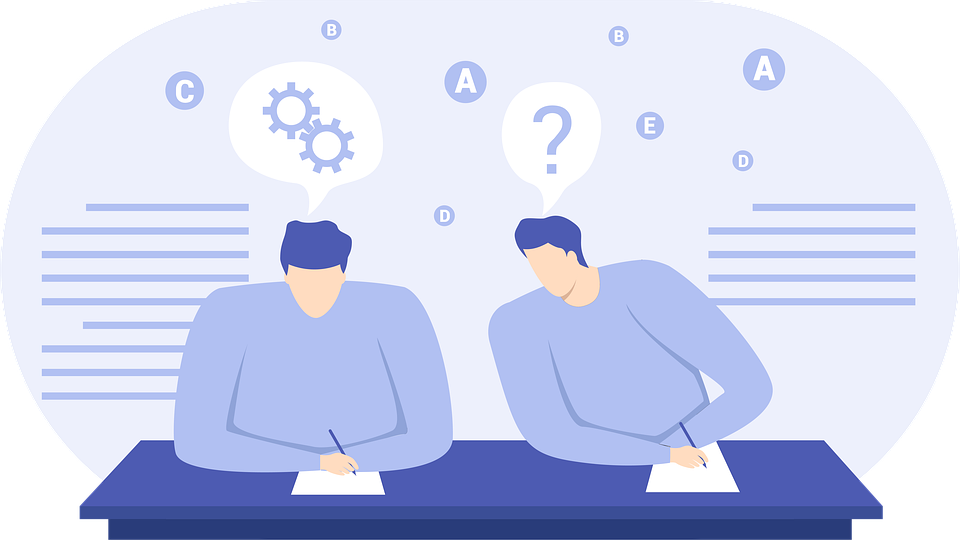 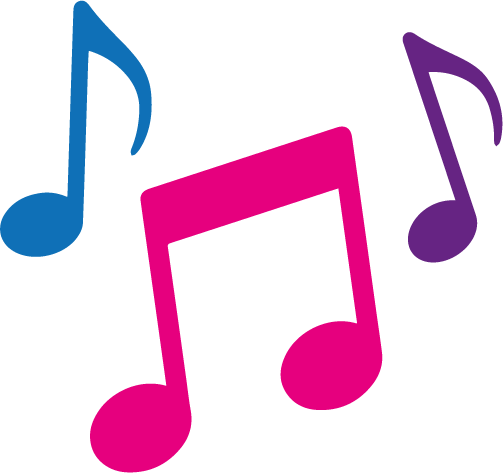 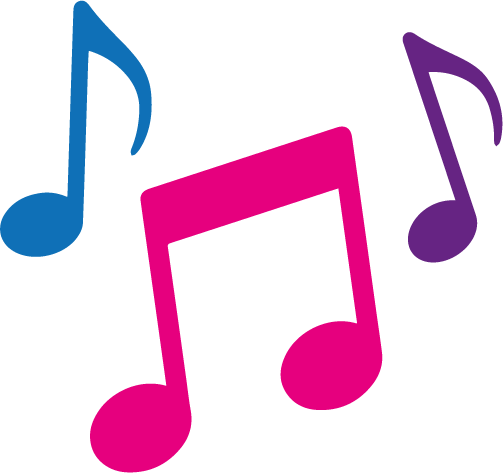 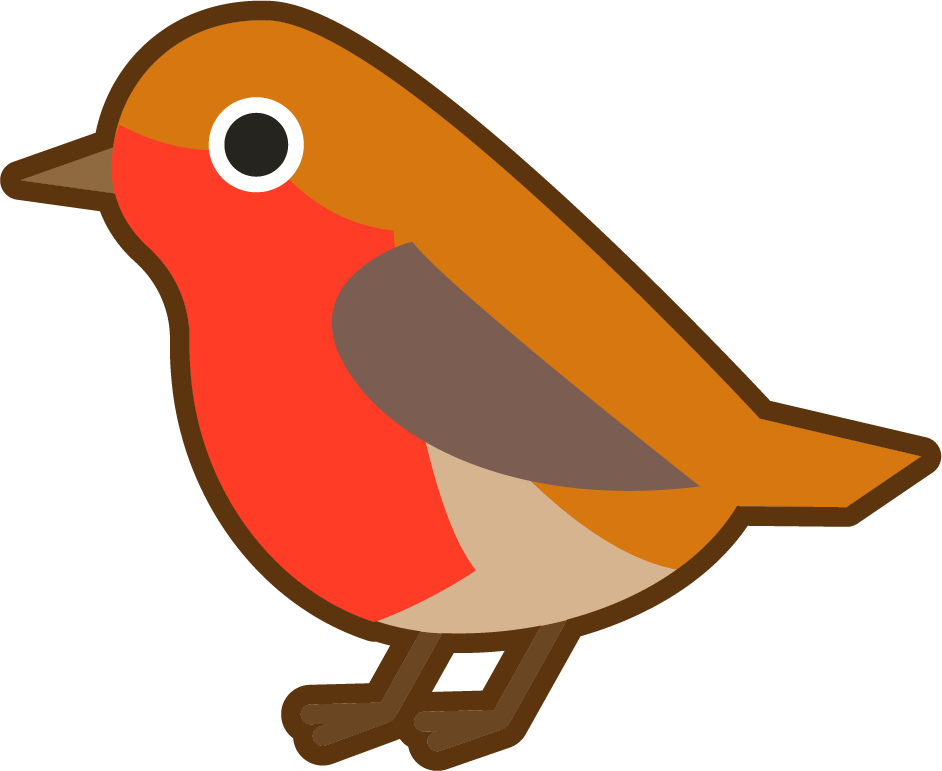 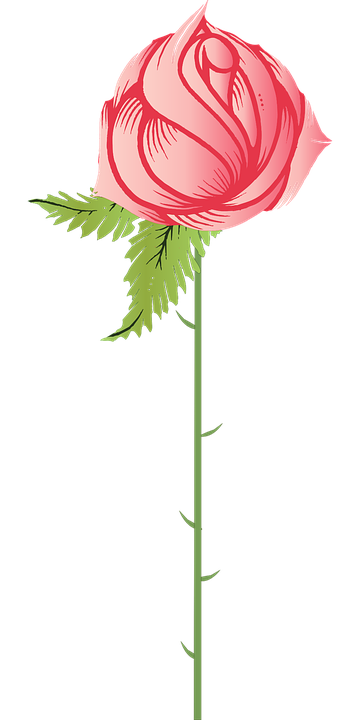 Starter
Can you write the words to match the pictures?
Can you add the sound buttons?
2.3
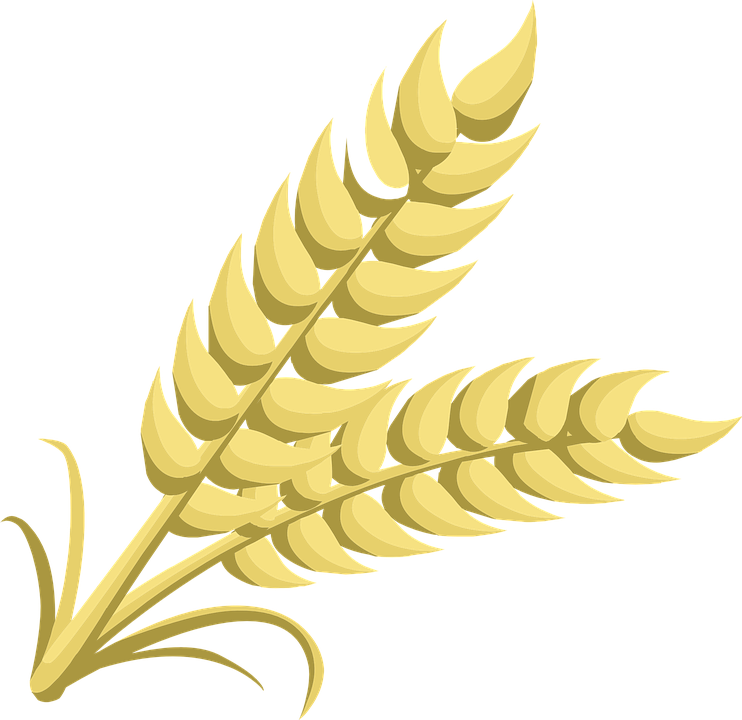 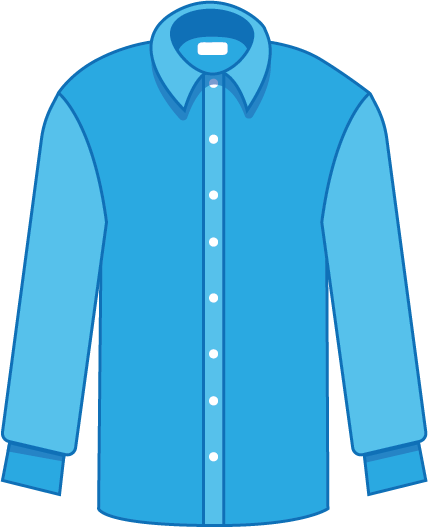 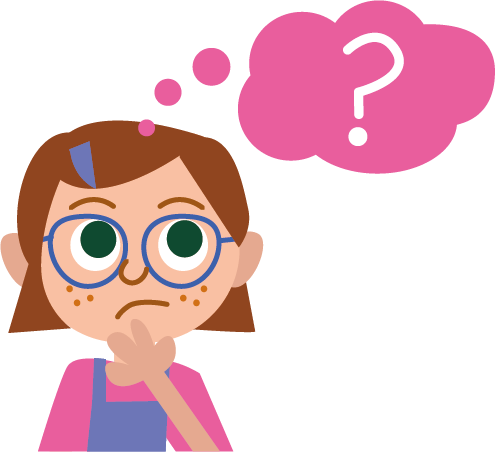 wheat
shirt
thinking
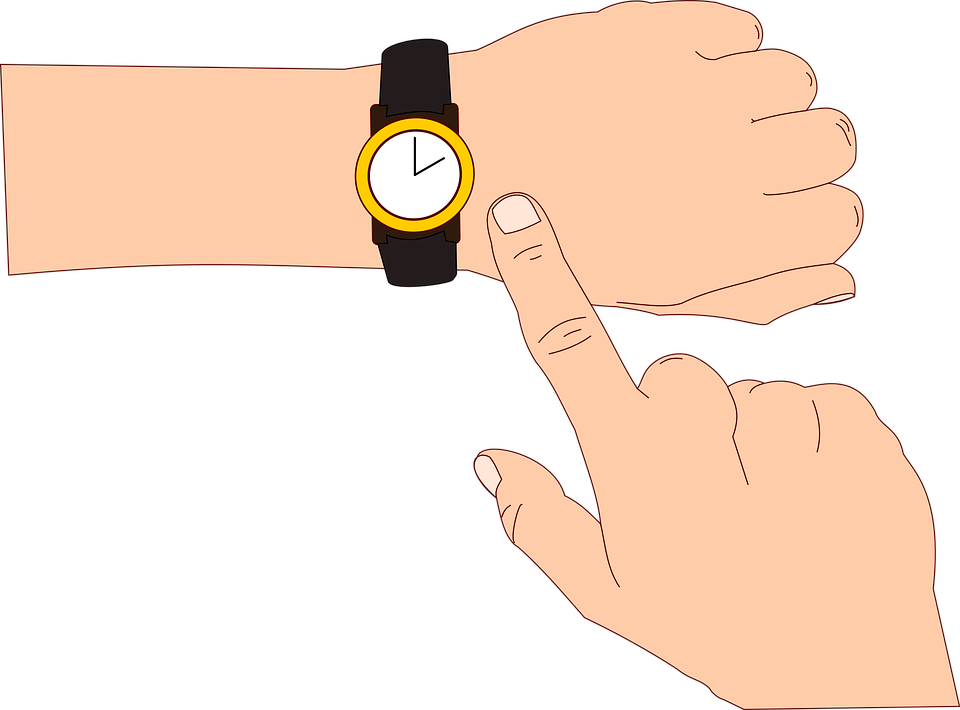 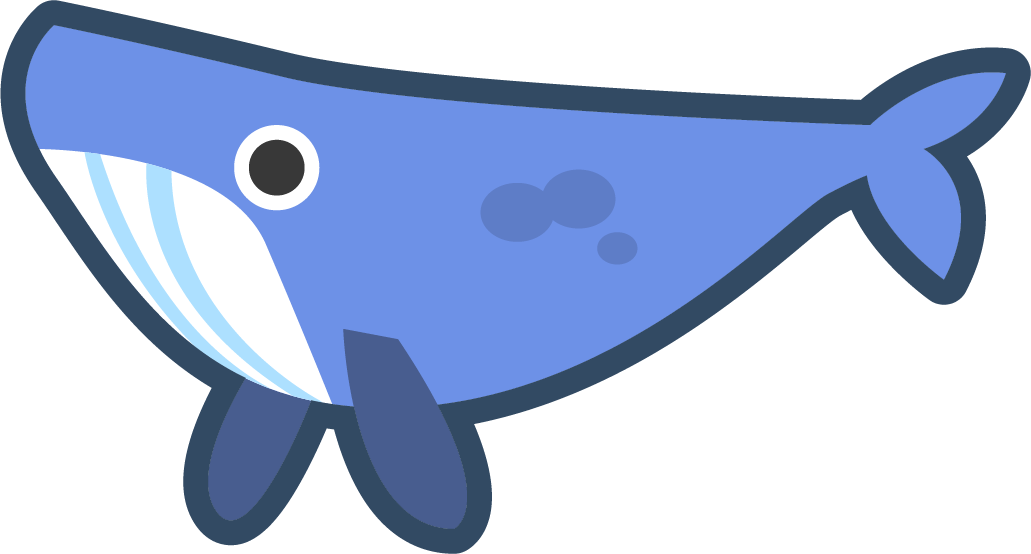 shortly
whale
Starter
Can you write the words to match the pictures?
Can you add the sound buttons?
2.4
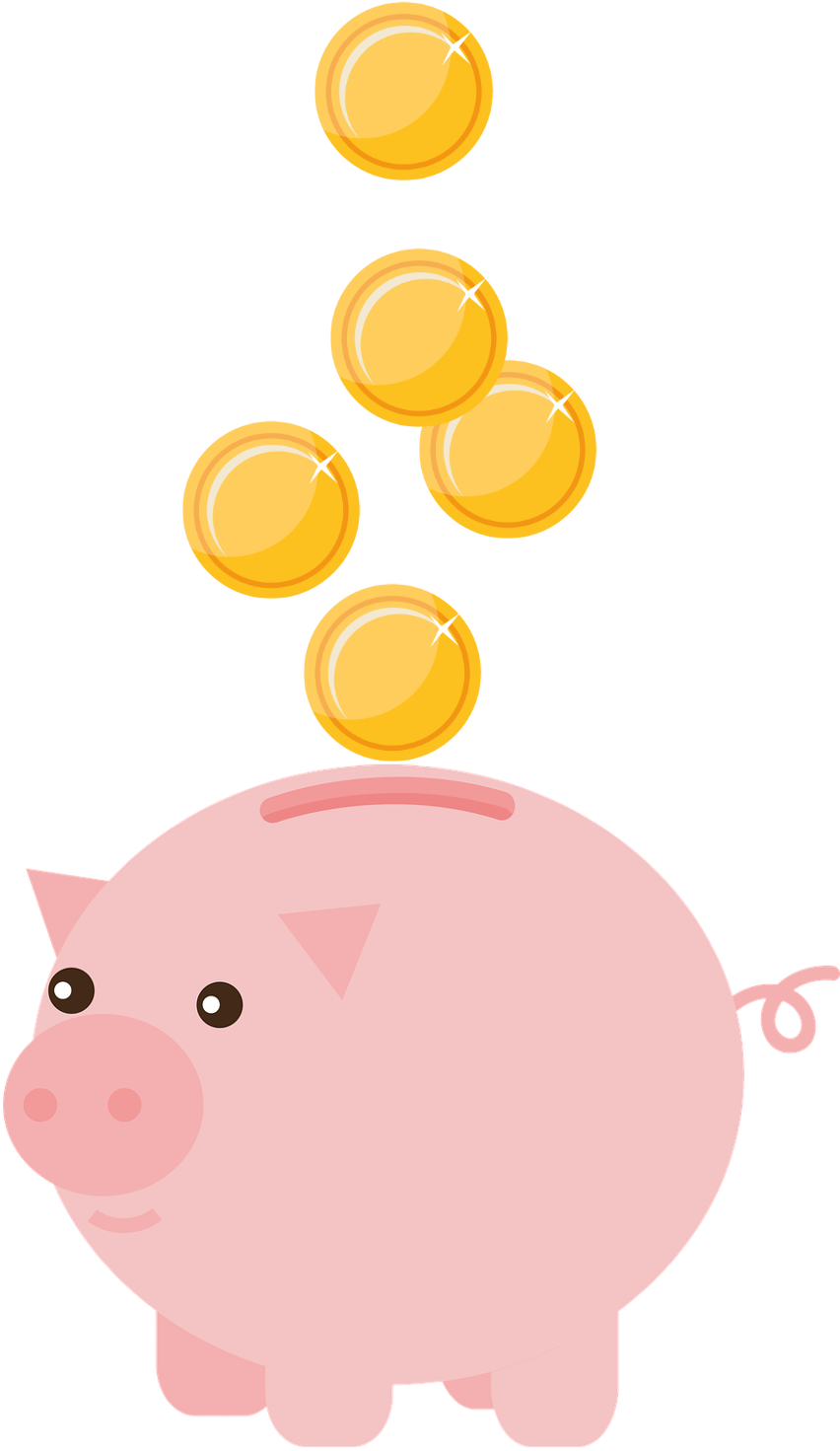 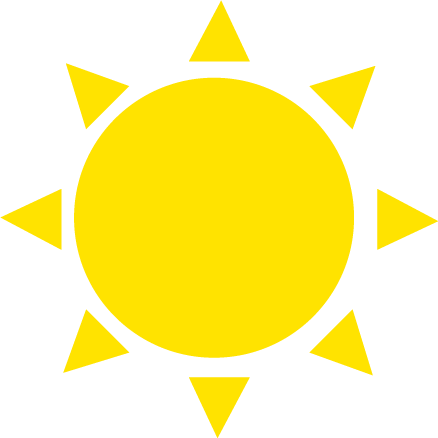 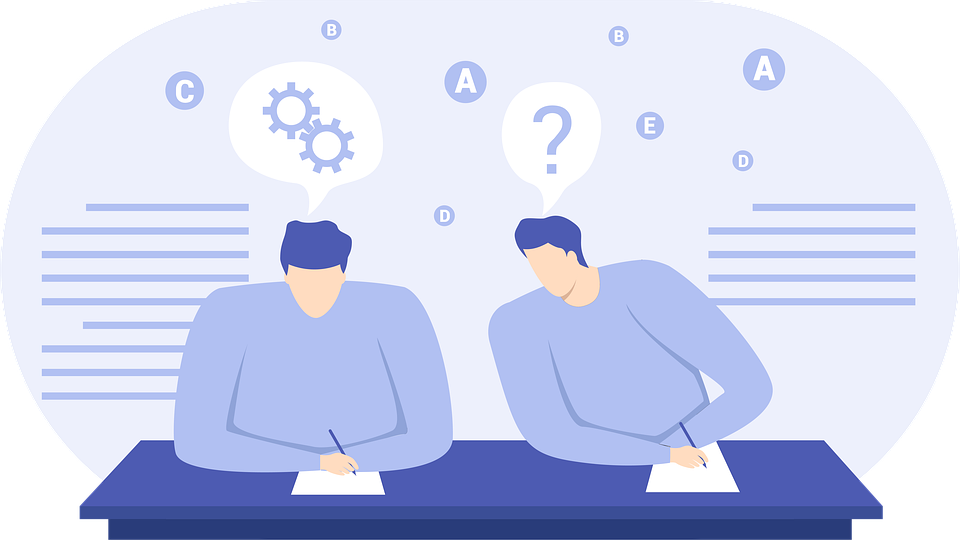 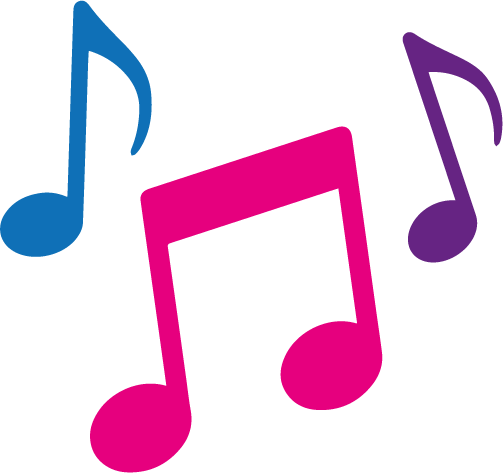 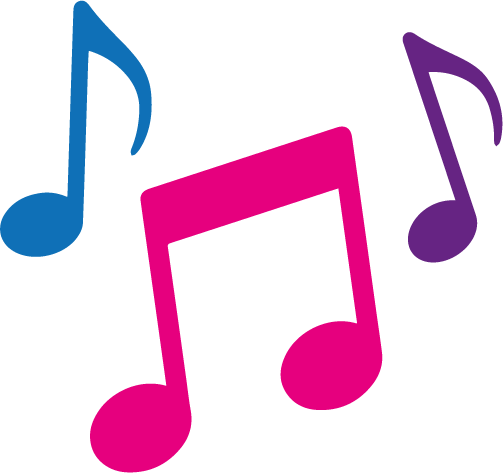 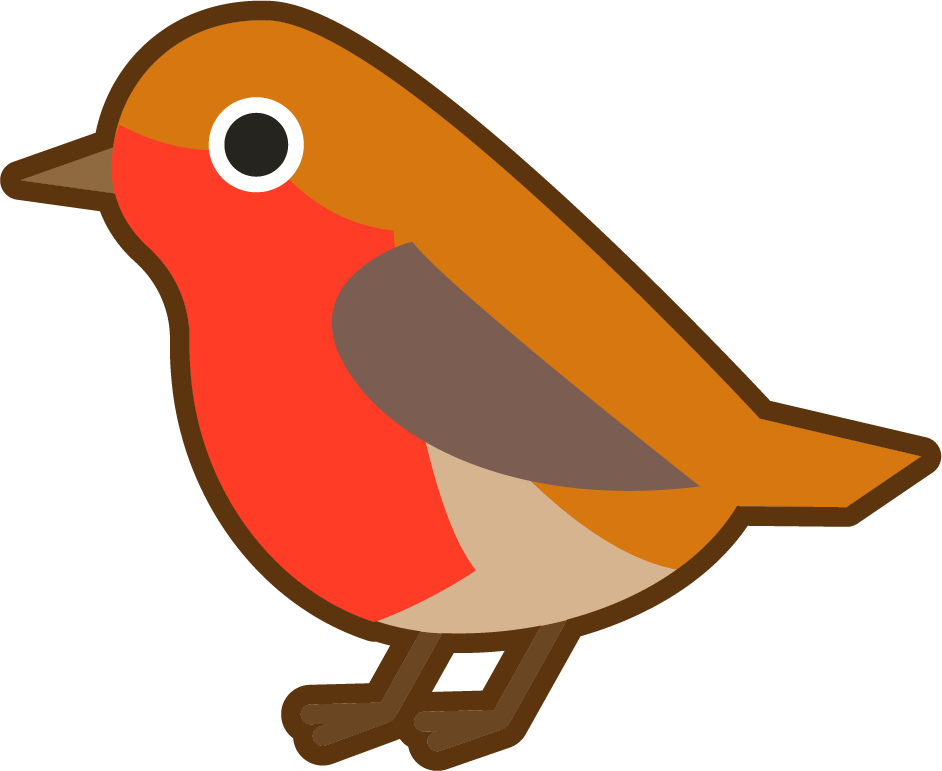 shine
cheating
cheap
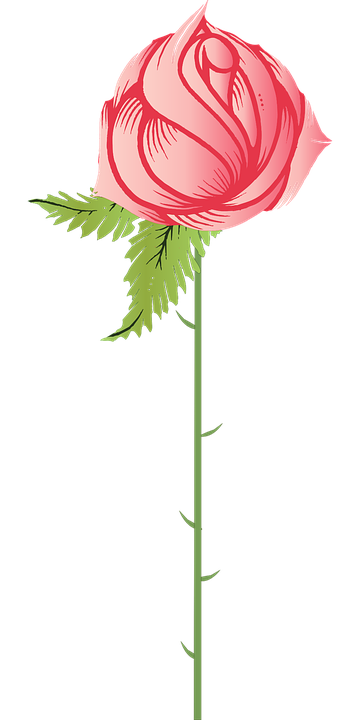 thorn
chirp
This Week’s Words
Do you know what they all mean?
What do they have in common?
2.5
wish
torch
tenth
brush
lunch
mouth
smash
branch
both
rich
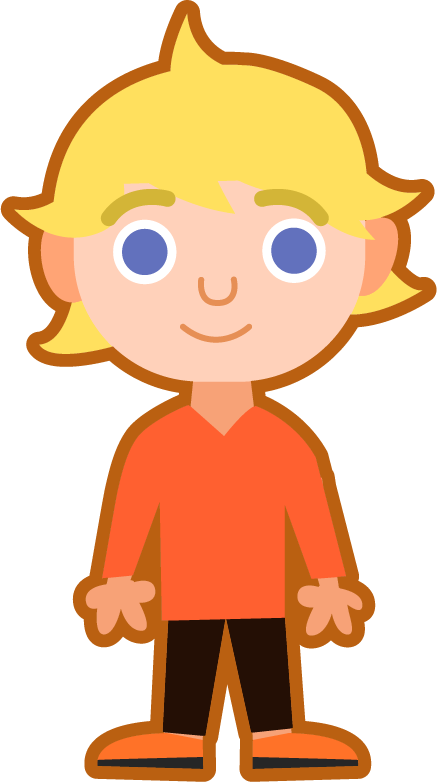 Our words have different digraphs at the end. Can you spot them?
This Week’s Words
Do you know what they all mean?
What do they have in common?
2.6
wish
torch
tenth
brush
lunch
mouth
smash
branch
both
rich
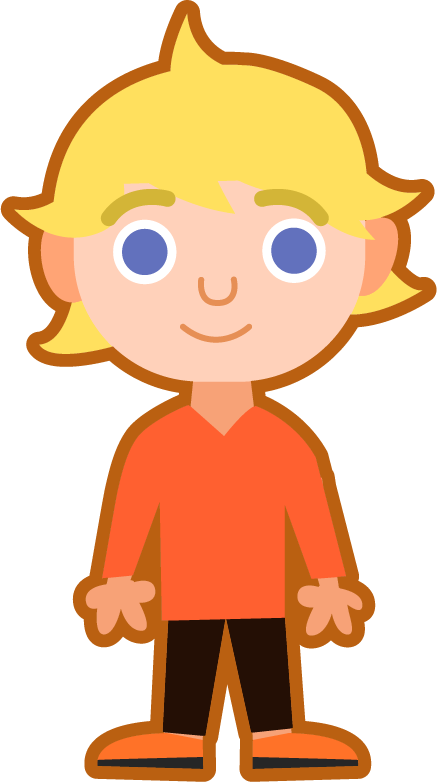 Did you spot ‘sh’, ‘ch’, and ‘th’ at the end of our new words?
Word Sort
Can you sort the words according to their final digraph?
Can you add any more words to fit the patterns?
2.7
wish
torch
tenth
brush
both
lunch
smash
mouth
branch
rich
‘sh’
‘ch’
‘th’
Word Sort
Can you sort the words according to their final digraph?
Can you add any more words to fit the patterns?
2.8
‘sh’
‘ch’
‘th’
tenth
lunch
wish
mouth
smash
torch
both
brush
branch
rich
Morphology
What is morphology?
2.9
Morphology is the study of the ‘form’ of words.
Words are made up of ‘morphemes’. These are the smallest unit in a word which carries meaning.
‘know’ is one morpheme
‘know’
‘known’ is two morphemes
‘know’ + ‘n’
‘unknown’ is three morphemes
‘un + ‘know’ + ‘n’
‘Know’ is a base word. It has meaning on its own without any prefixes or suffixes.
These words all share a base word. Can you see it?
whenever
every
everything
however
everybody
ever
everyone
everywhere
whoever
whatever
Morphology Matrix
Let’s take a closer look at one of this week’s words.
2.10
Base Word
Prefix
Suffix
es
brush
(Verb: to sweep, paint, clean, or polish, etc.)
re
(again)
ed
ing
We can add prefixes and suffixes to a base word to make new words…
Let’s add a prefix
Let’s add some suffixes
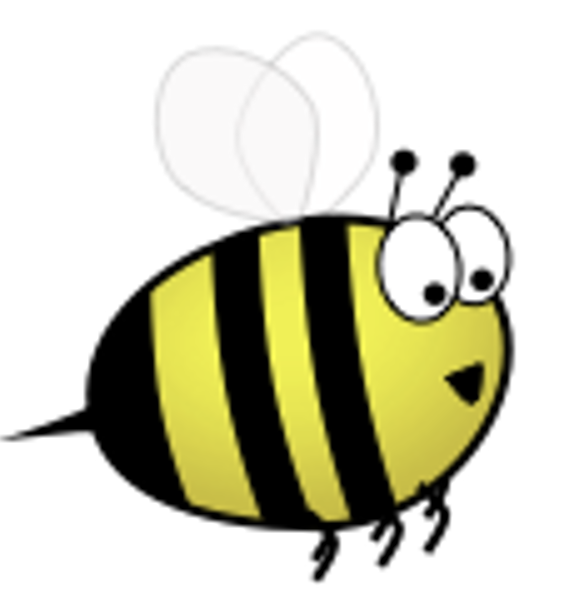 brush + es =
brushes
re + brush =
rebrush
brush + ed =
This means to brush again.
brushed
brush + ing =
brushing
Sound Buttons
Can you sound out the word ‘brush’?
How many sounds do you hear?
2.11
We can use sound buttons to help us sound out words. Draw a dot below each single letter sound and a line when multiple letters make one sound. I have used red sound buttons to show the consonant blends.
brush
Your turn. Can you sound out these words? Where do the sound buttons go?
4 sounds
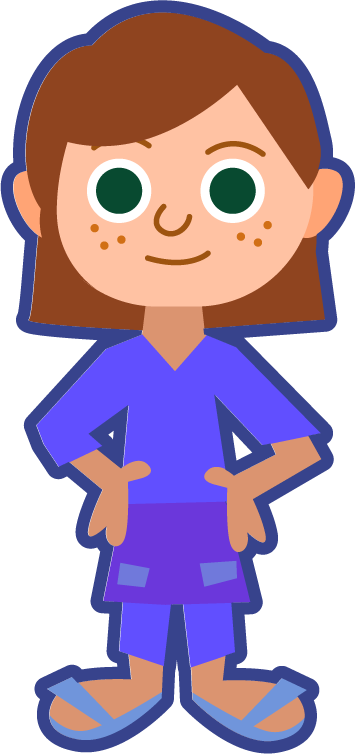 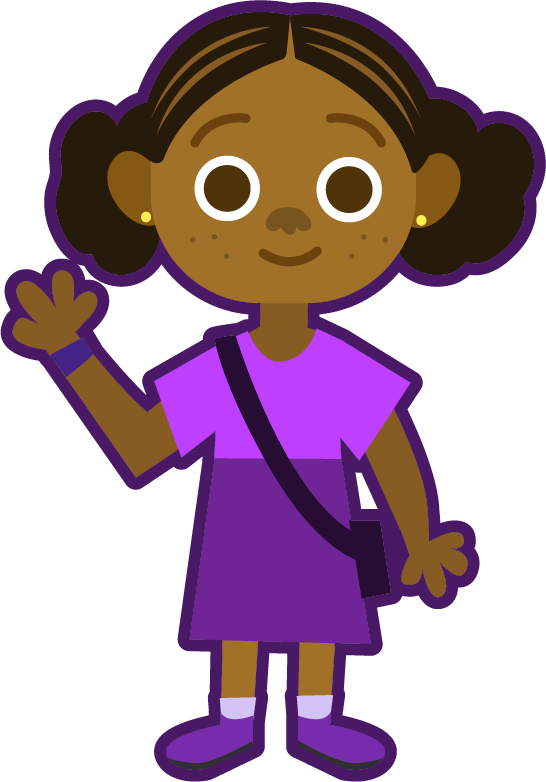 torch
smash
wish
3 sounds
4 sounds
3 sounds
Words with the final consonant digraphs ‘sh’, ‘ch’, and ‘th’
To be able to segment words into the correct syllables and phonemes
To spell words with the final consonant digraphs ‘sh’, ‘ch’, and ‘th’
2.12
Read the word. Write each word out, adding the sound buttons underneath. Finally, rewrite the whole word.
Words with the final consonant digraphs ‘sh’, ‘ch’, and ‘th’
Answers
2.13
Words with the final consonant digraphs ‘sh’, ‘ch’, and ‘th’
To be able to segment words into the correct syllables and phonemes
To spell words with the final consonant digraphs ‘sh’, ‘ch’, and ‘th’
2.14
Write the digraph needed to complete each word, then rewrite the whole word.
Write the word ‘torch’ in a sentence.
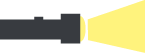 Words with the final consonant digraphs ‘sh’, ‘ch’, and ‘th’
Answers
2.15
Write the digraph needed to complete each word, then rewrite the whole word.
Write the word ‘torch’ in a sentence.
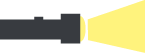 I needed a torch to see in the dark.
Words with the final consonant digraphs ‘sh’, ‘ch’, and ‘th’
To be able to segment words into the correct syllables and phonemes
To spell words with the final consonant digraphs ‘sh’, ‘ch’, and ‘th’
2.16
Write a sentence about the pictures below. Remember to include the word in your sentence.
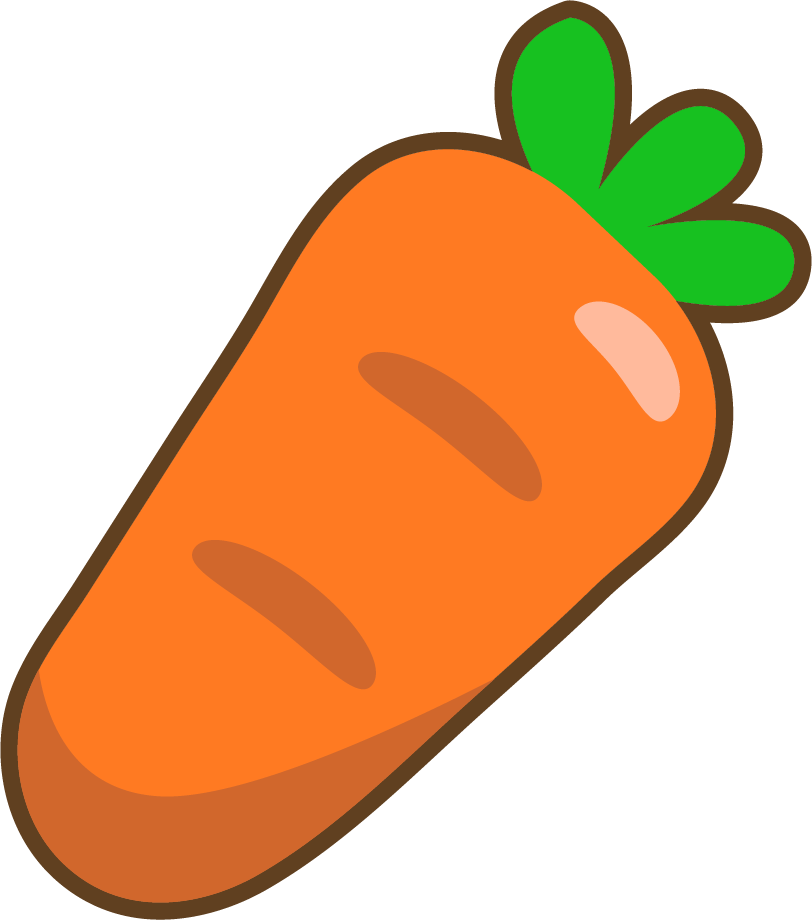 +
both
torch
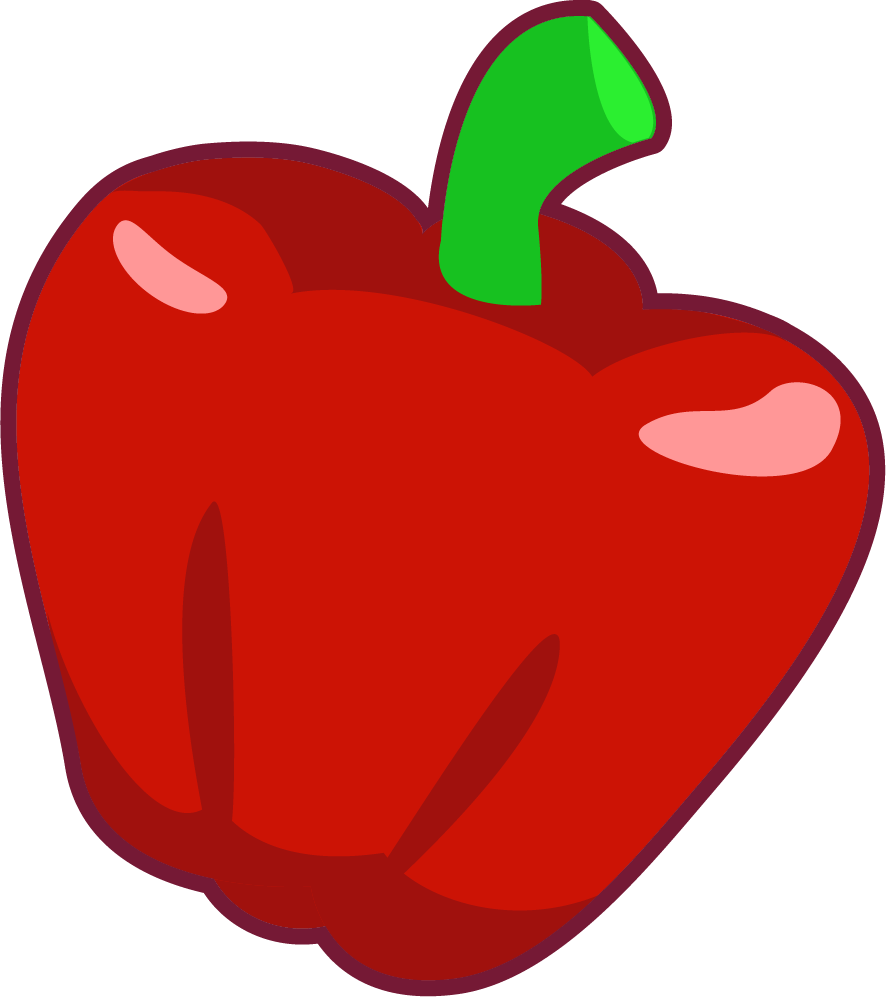 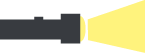 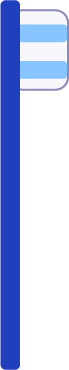 brush
mouth
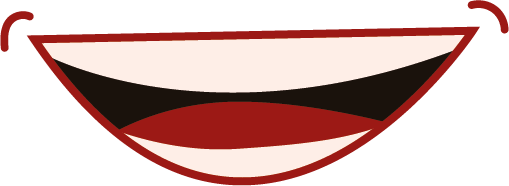 Words with the final consonant digraphs ‘sh’, ‘ch’, and ‘th’
To be able to segment words into the correct syllables and phonemes
To spell words with the final consonant digraphs ‘sh’, ‘ch’, and ‘th’
2.17
Write the correct word next to its definition.
Words with the final consonant digraphs ‘sh’, ‘ch’, and ‘th’
Answers
2.18
Write a sentence about the pictures below. Remember to include the word in your sentence.
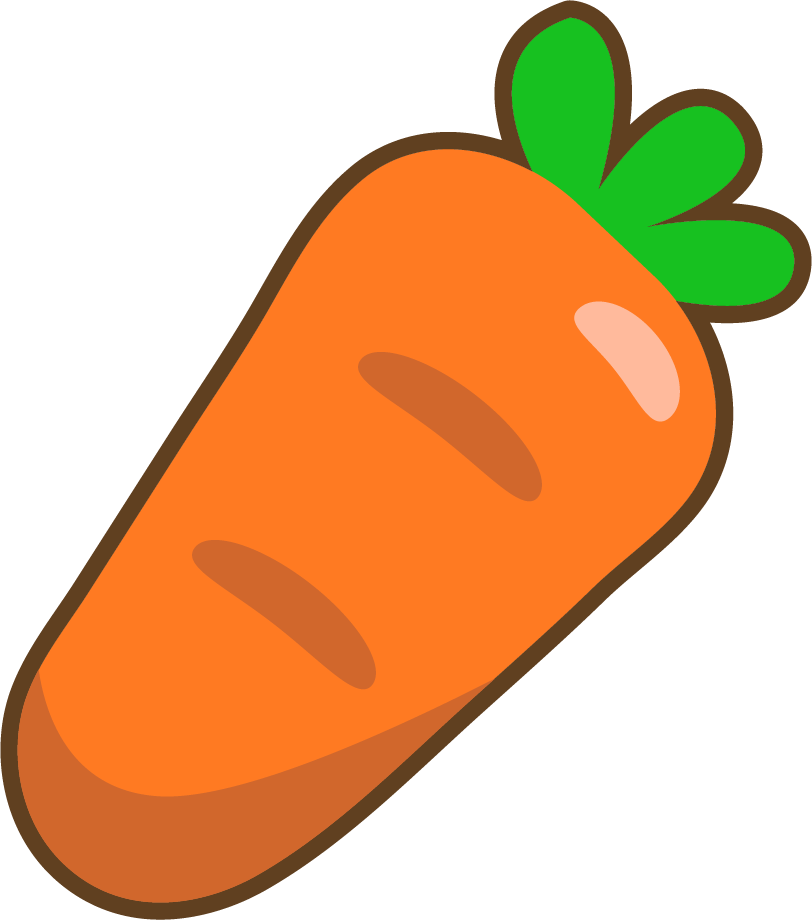 +
both
torch
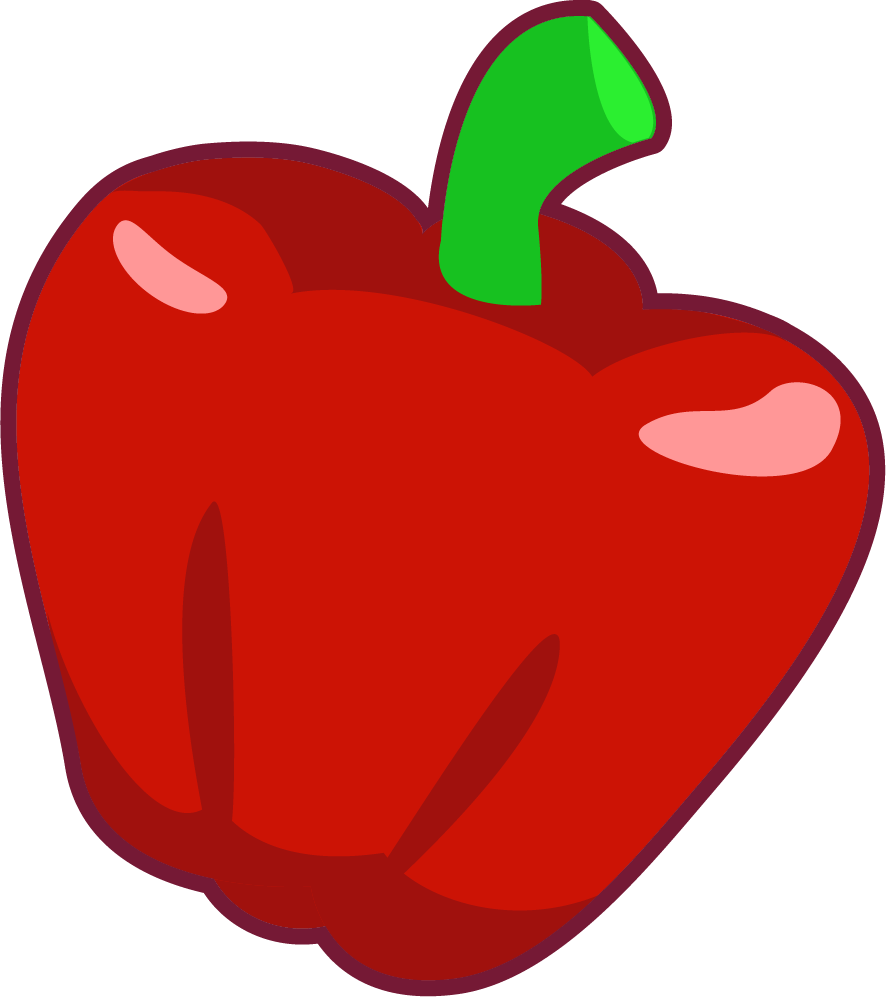 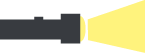 I needed a torch to see in the 
dark.
I like eating both carrots and peppers.
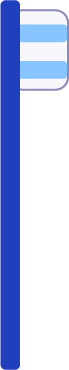 brush
mouth
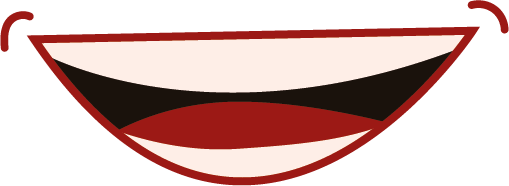 I brush my teeth twice a day.
I have 20 teeth in my mouth.
Words with the final consonant digraphs ‘sh’, ‘ch’, and ‘th’
Answers
2.19
Write the correct word next to its definition.
Which Words?
Identify which words share the same final digraph, then write out the words.
2.20
Which of this week’s words have the final digraph ‘th’?
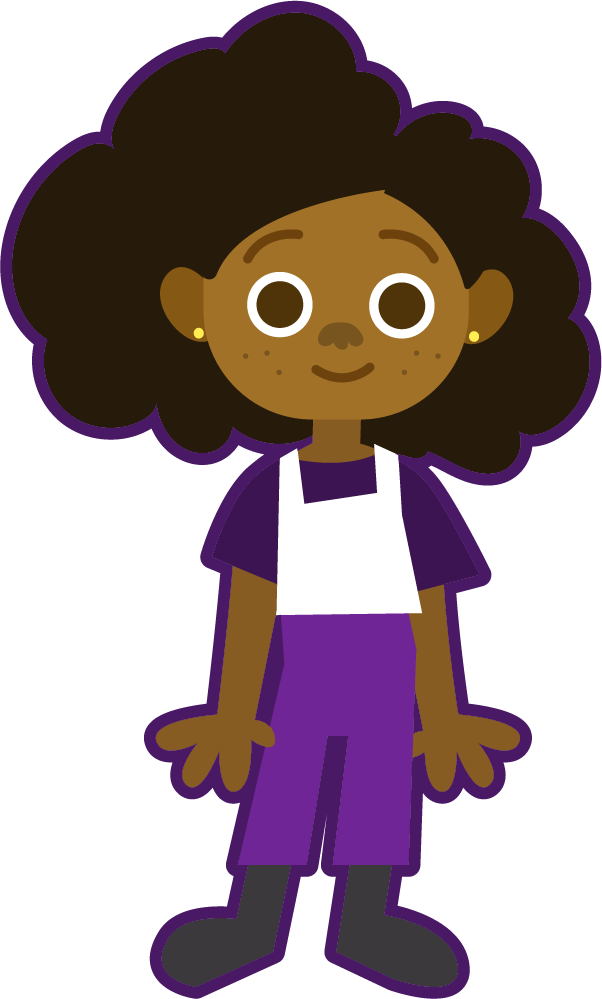 Which Words?
Identify which words share the same final digraph, then write out the words.
2.21
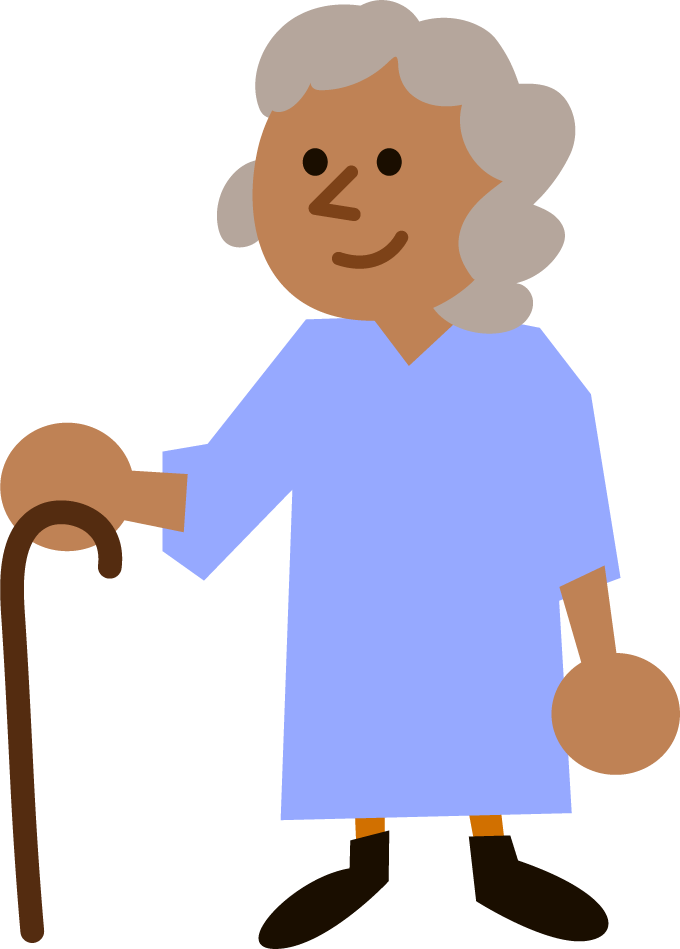 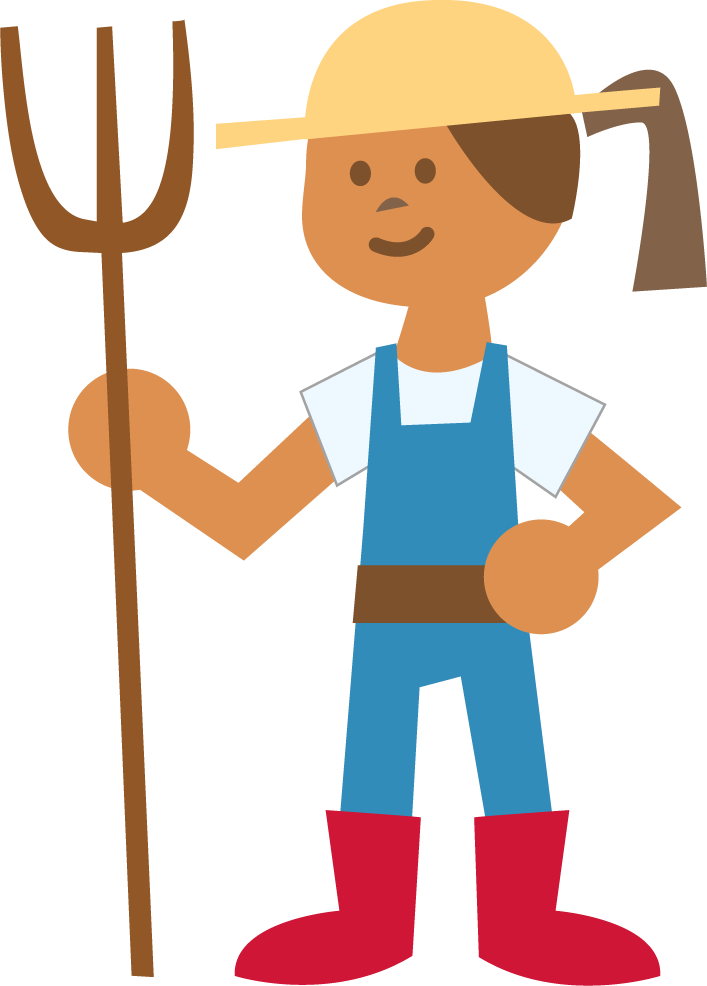 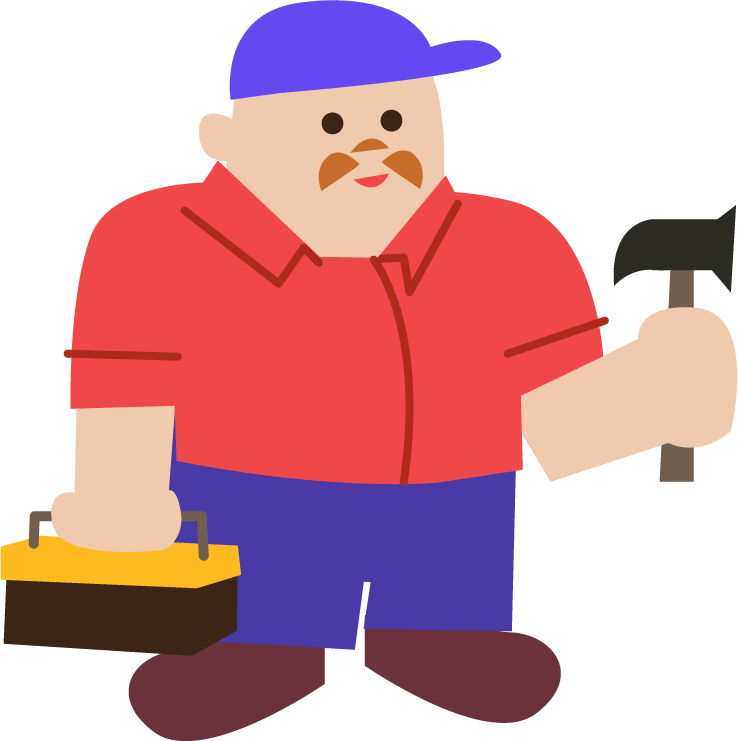 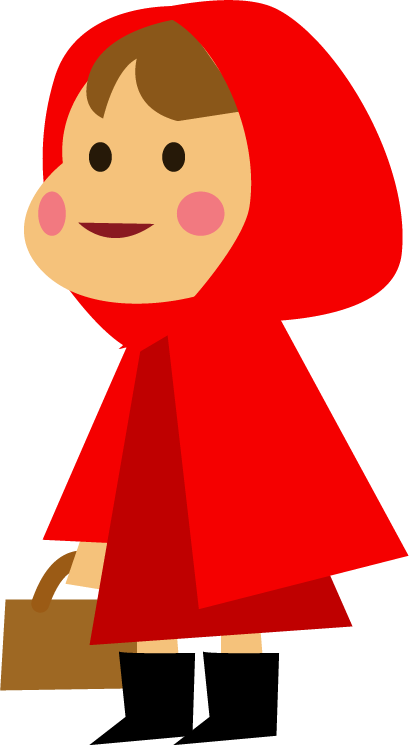 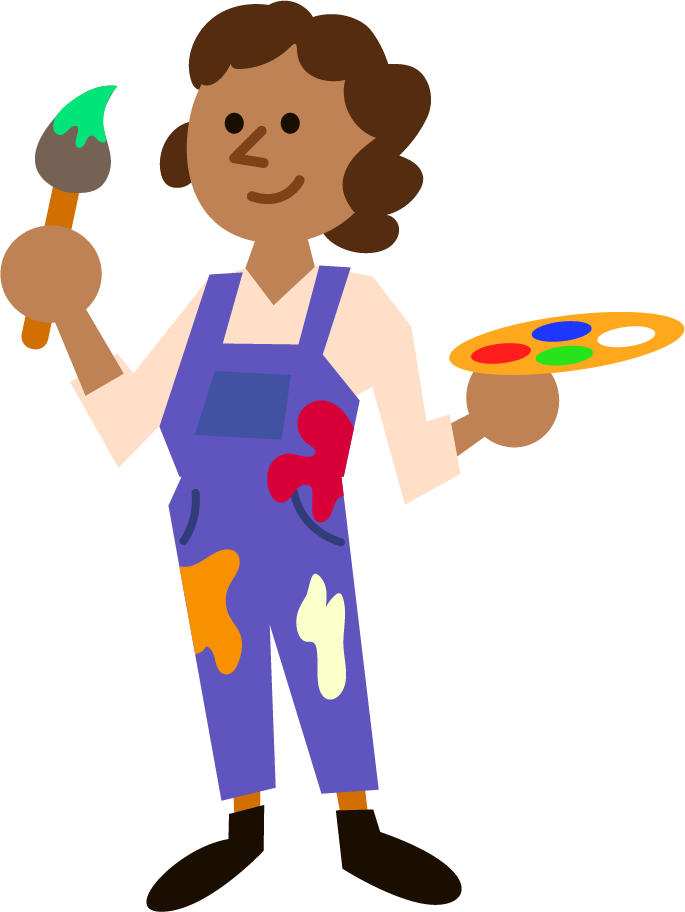 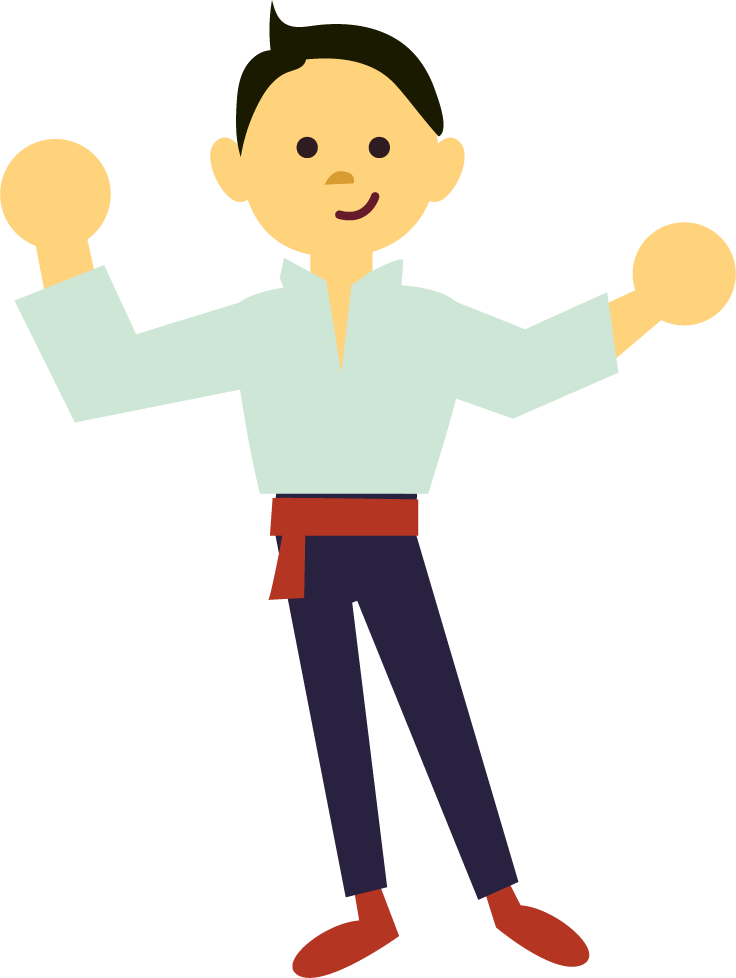 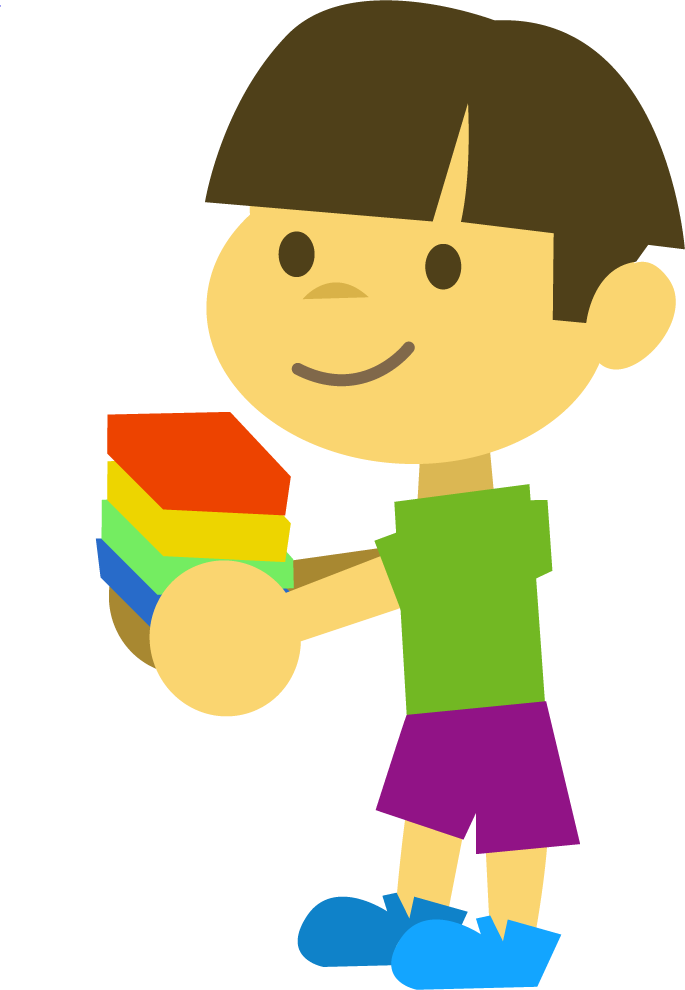 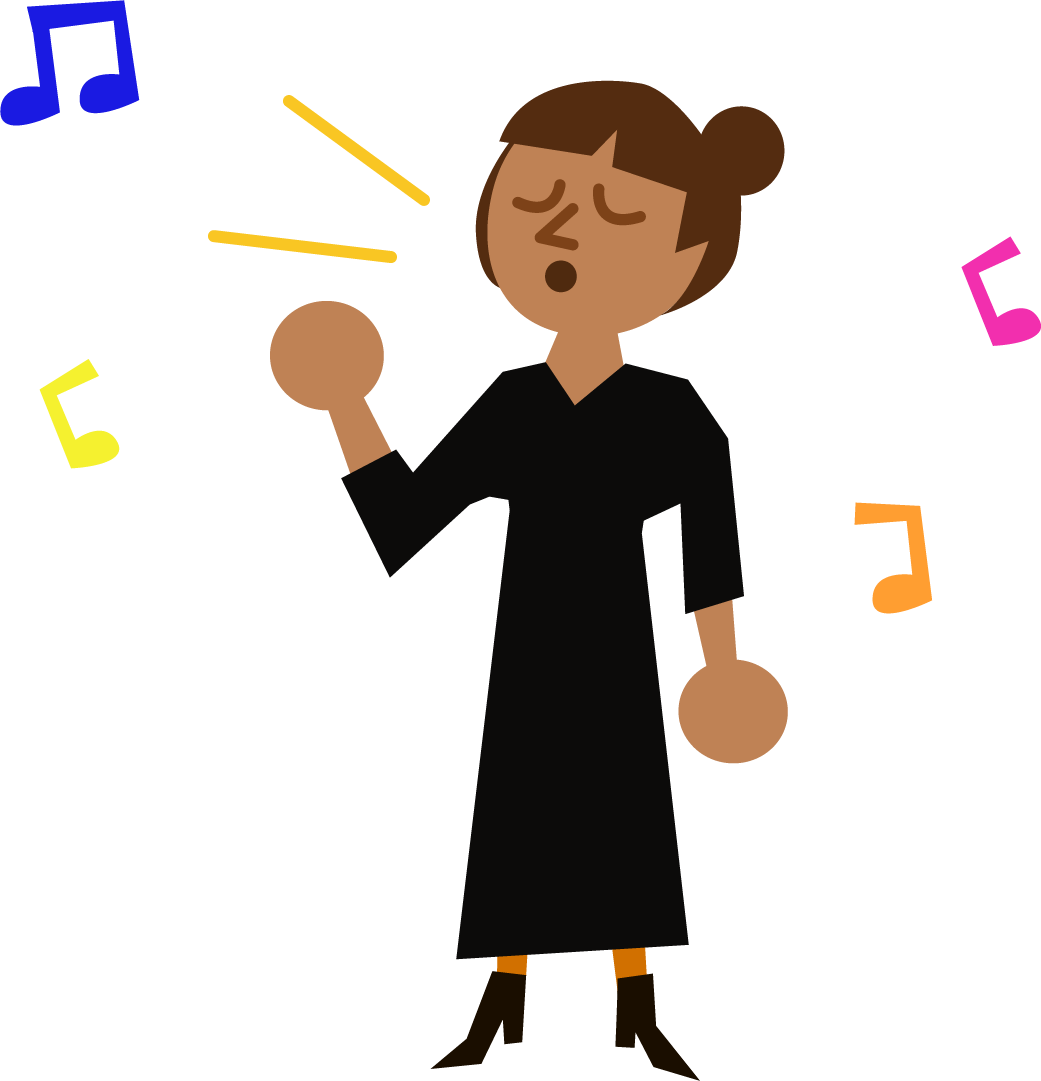 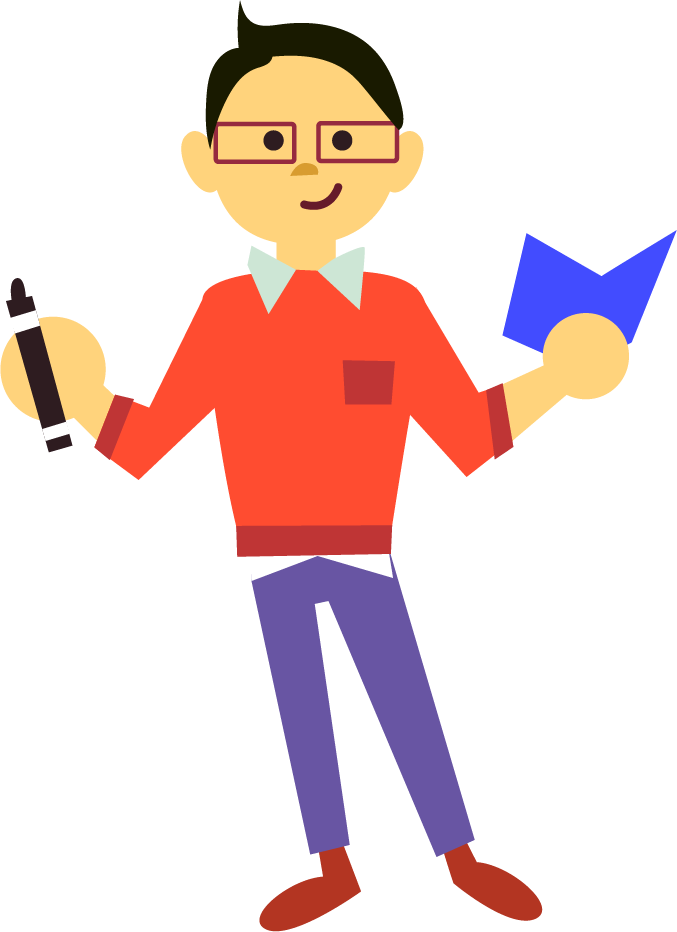 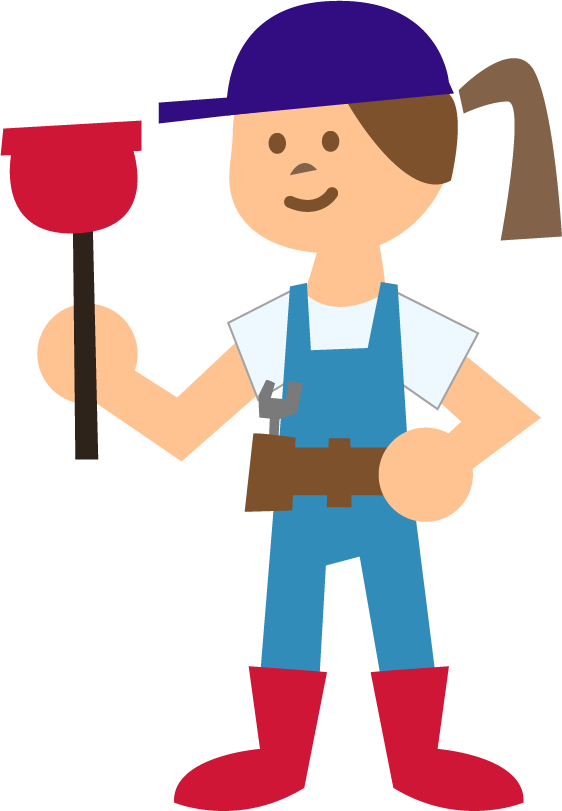 tenth
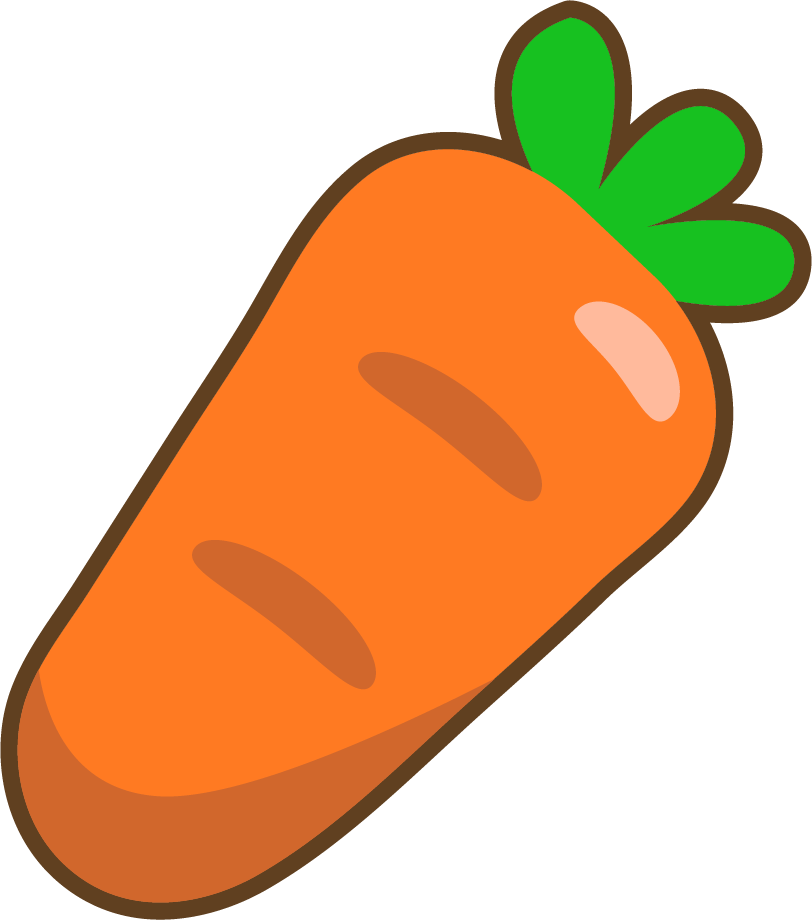 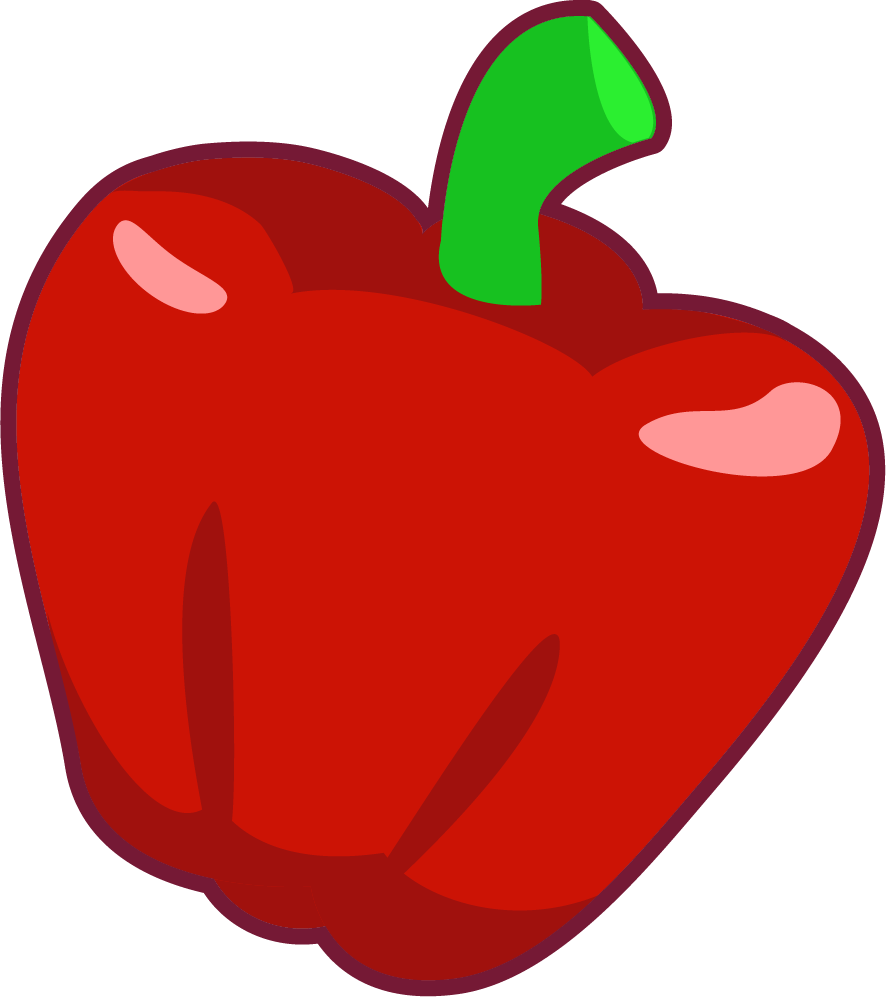 mouth
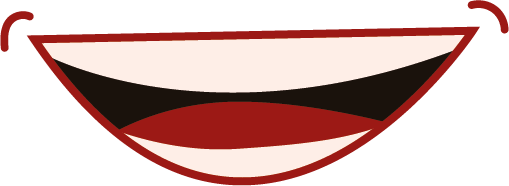 Did you write these three words?
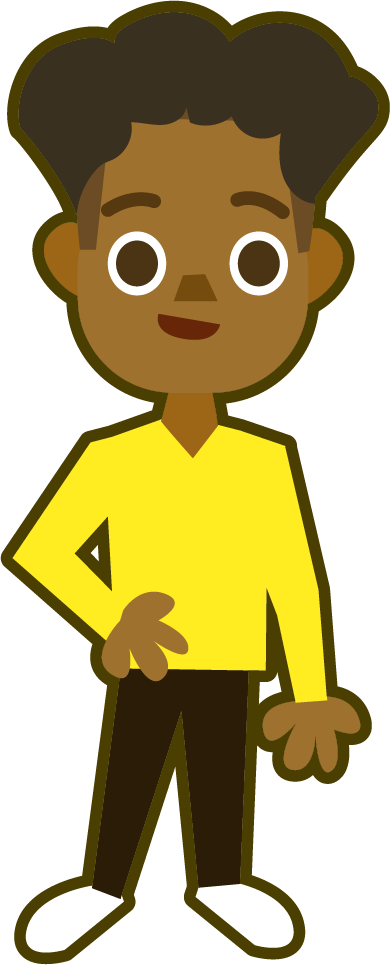 both
+
Which Words?
Identify which words share the same final digraph, then write out the words.
2.22
Which of this week’s words have the final digraph ‘sh’?
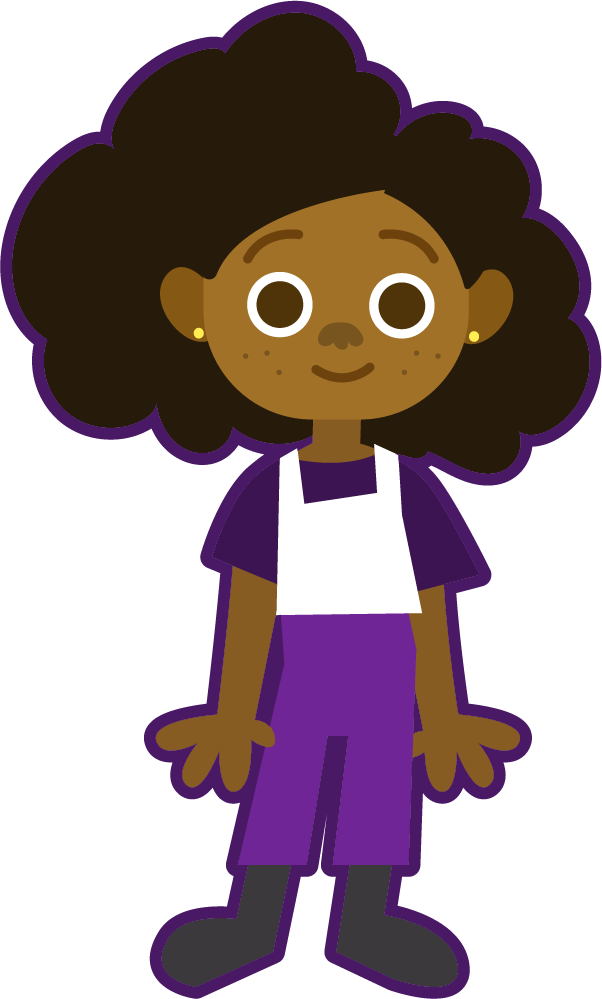 Which Words?
Identify which words share the same final digraph, then write out the words.
2.23
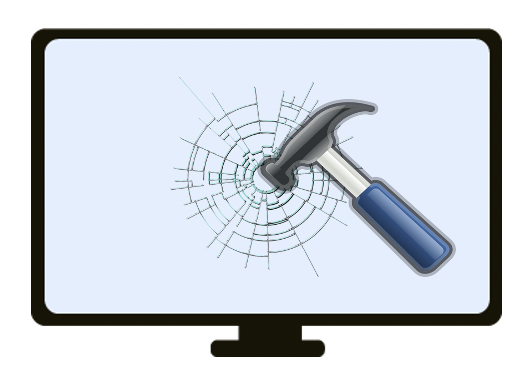 smash
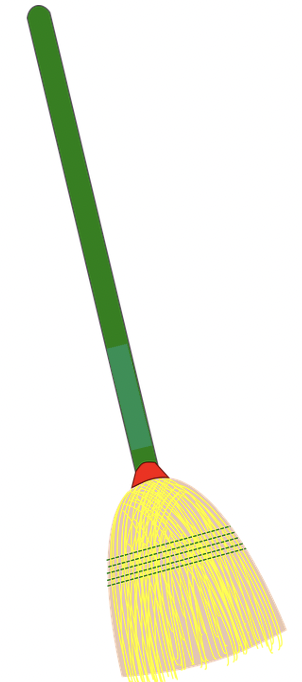 brush
Did you write these three words?
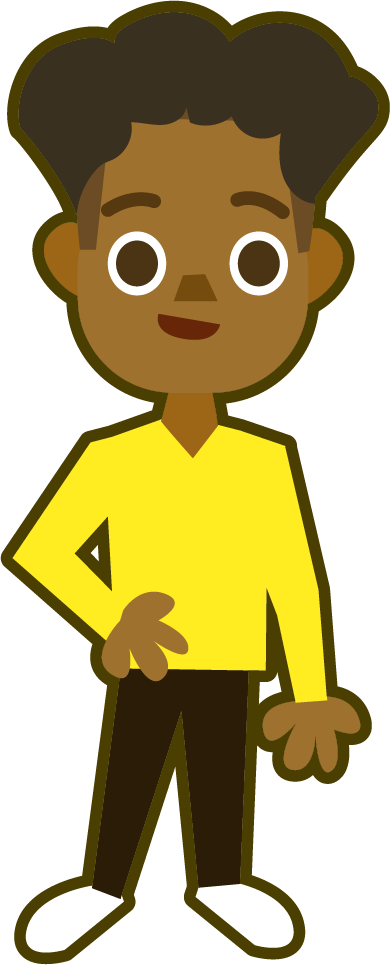 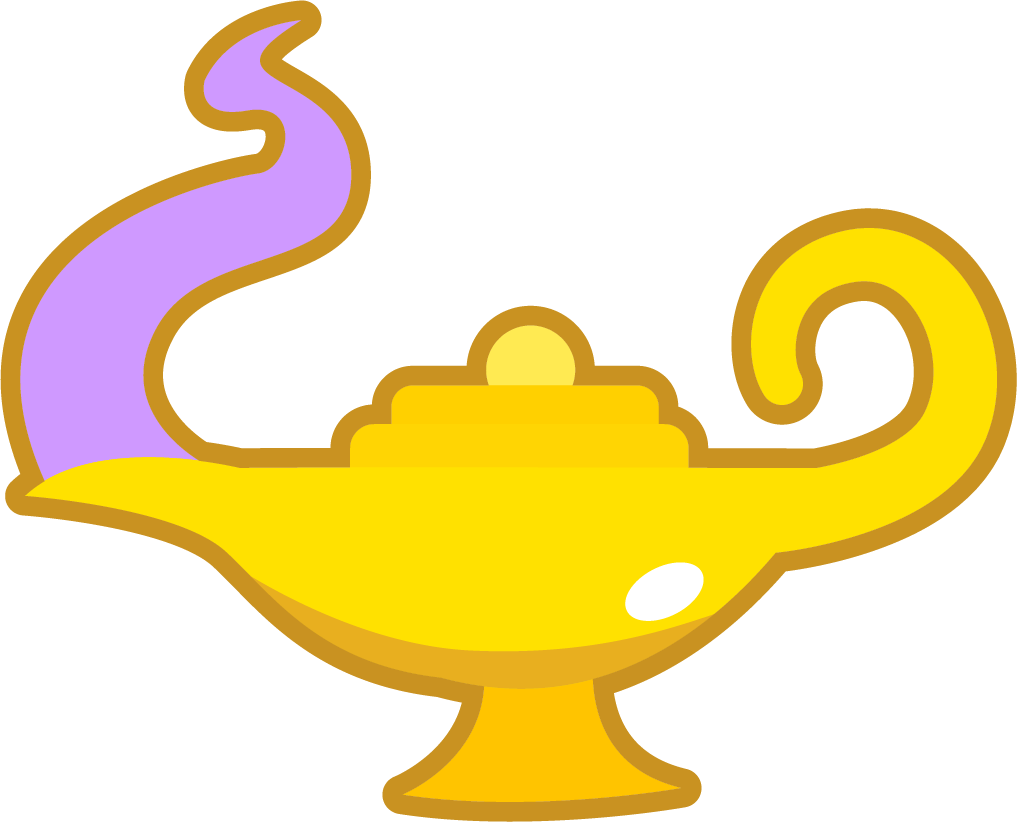 wish
Which Words?
Identify which words share the same final digraph, then write out the words.
2.24
Which of this week’s words have the final digraph ‘ch’?
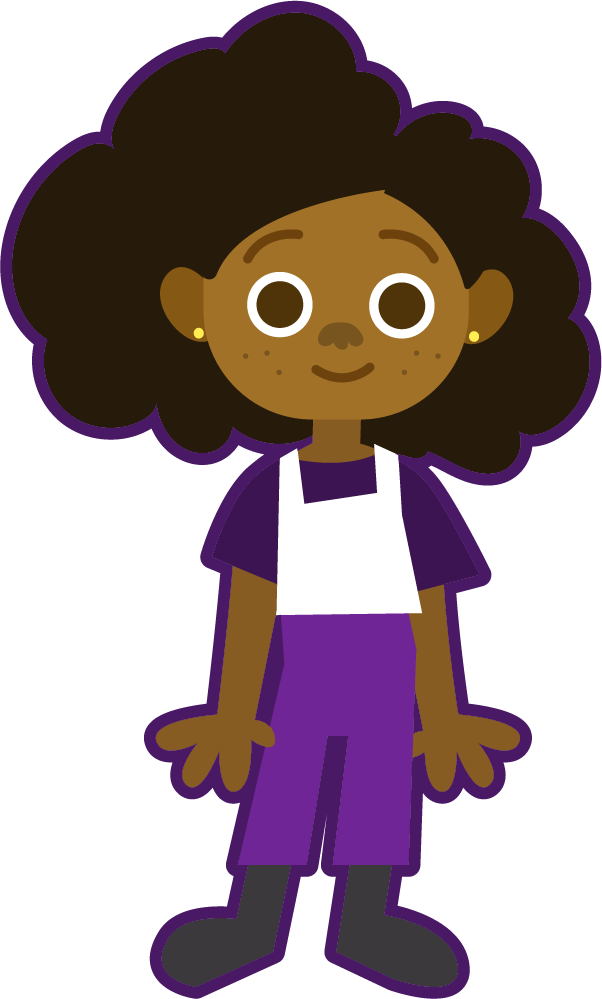 Which Words?
Identify which words share the same final digraph, then write out the words.
2.25
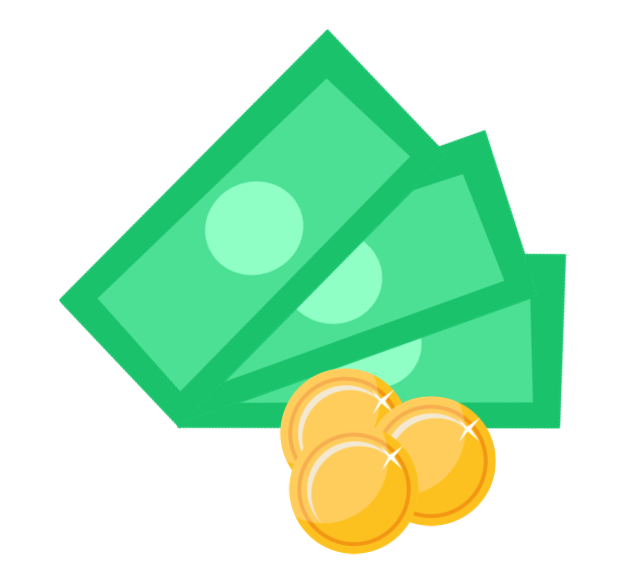 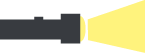 rich
torch
Did you write these four words?
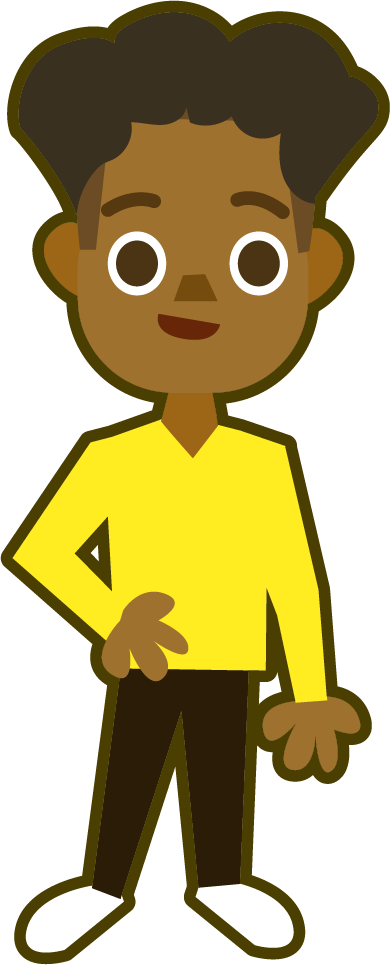 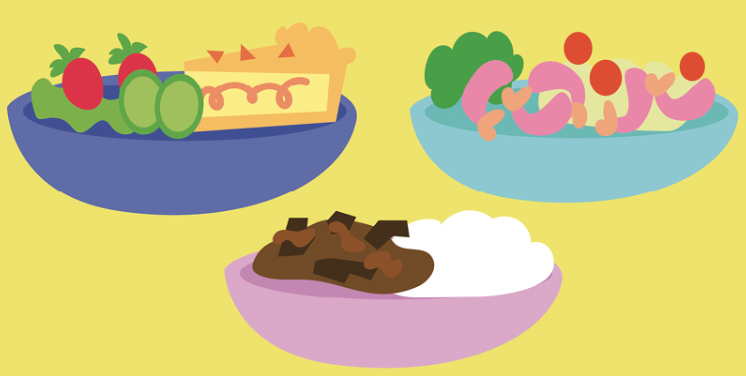 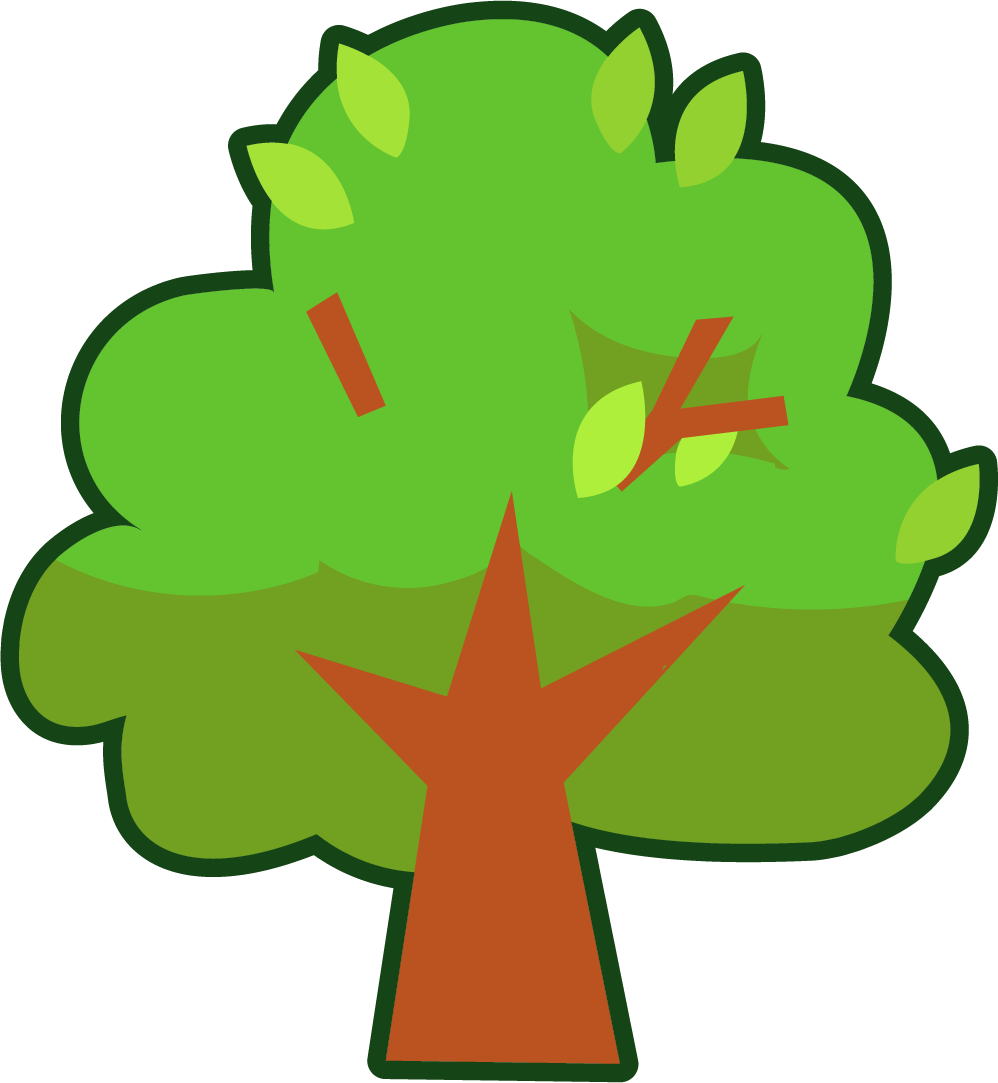 branch
lunch
Word cards for Independent Extended Learning
2.26
Sorting Mat
Place the words onto the correct pile according to their final digraph.
2.27
‘ch’
‘sh’
‘th’
Can you add any of your own words to the piles?
When they have been sorted, see how fast you can read them.